opendo
Opendo
Opendo
Licht auf Leistungskurs
Licht auf Leistungskurs
Tight cost framework with high demands on quality and efficiency
Efficient replacement of obsolete conventional luminaire systems 
Specific structural and photometric requirements
New tasks, such as monitoring air quality
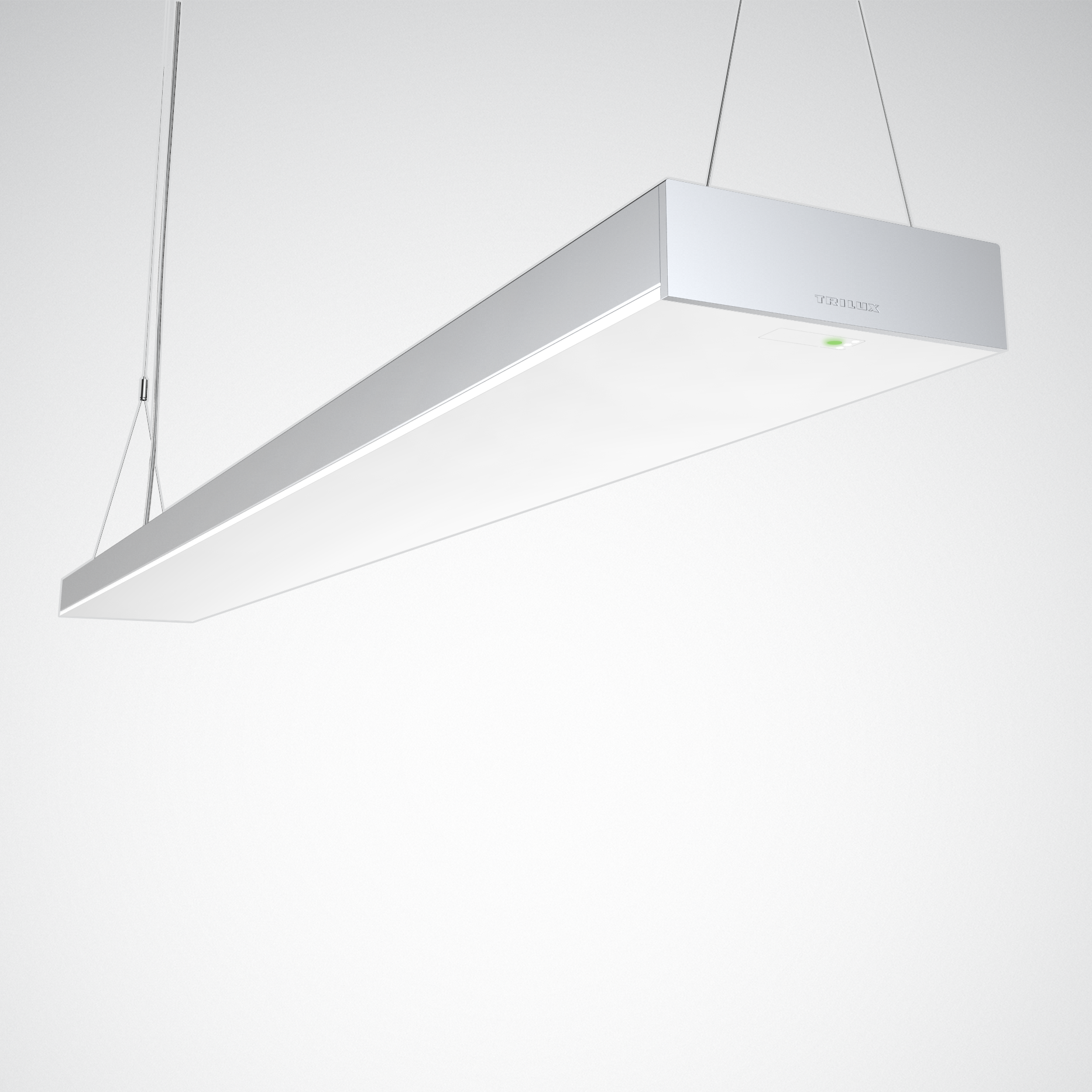 Customised solutions for all areas in schools and offices
High-quality planar light across the entire width of the luminaire 
Refurbishment and maintenance-friendly design
Turnkey solutions with integrated functional modules, e.g. CO2 sensors
Quality of light and design have a particular influence on the working atmosphere in the office. Opendo is impressive in both areas – with customised planar light and an unmistakably modern design. 
Sensor systems
Light management 
Integrated emergency light

Anything is possible!
The educational sector places the highest demands on lighting technology and quality, sometimes with complex structural conditions on site. Perfectly adjusted: Thanks to customised light distributions – such as asymmetric blackboard lighting – Opendo meets all the requirements for future-proof and sustainable school lighting.
Schools and offices place high standard requirements on lighting, for instance UGR19 and BAP suitability for VDU work or asymmetric blackboard lighting. Customised solutions for education and offices make it possible to cover all requirements with one single luminaire. This simplifies planning and facilitates integrated solutions in a uniform design.
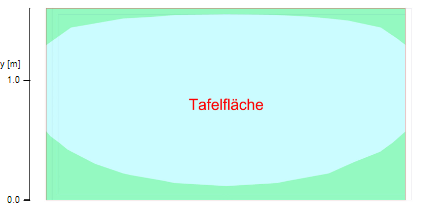 Black board surface
Customised solutions for schools and offices
Flexible optics package with application-specific light distributions such as asymmetric blackboard light.

One design for all areas 
Straightforward, modern design that blends harmoniously into any environment and facilitates holistic solutions across applications.
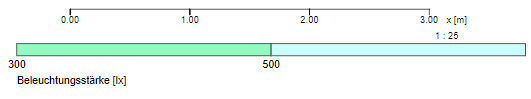 Illuminance [lx]
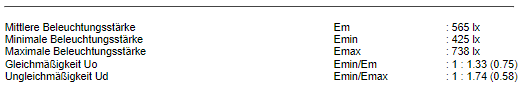 Average illuminance
Minimum illuminance
Maximum illuminance
Uniformity Uo
Non-uniformity Ud
Emergency light system with integrated battery 
All inclusive: Opendo is available with emergency light function and integrated battery.

Custom-fit installation options
Installation options as suspended or surface-mounted luminaire, as individual luminaire or continuous line.
INSTALLATION
In case of the pendant luminaire, the feed is located on the side of the rope suspension.
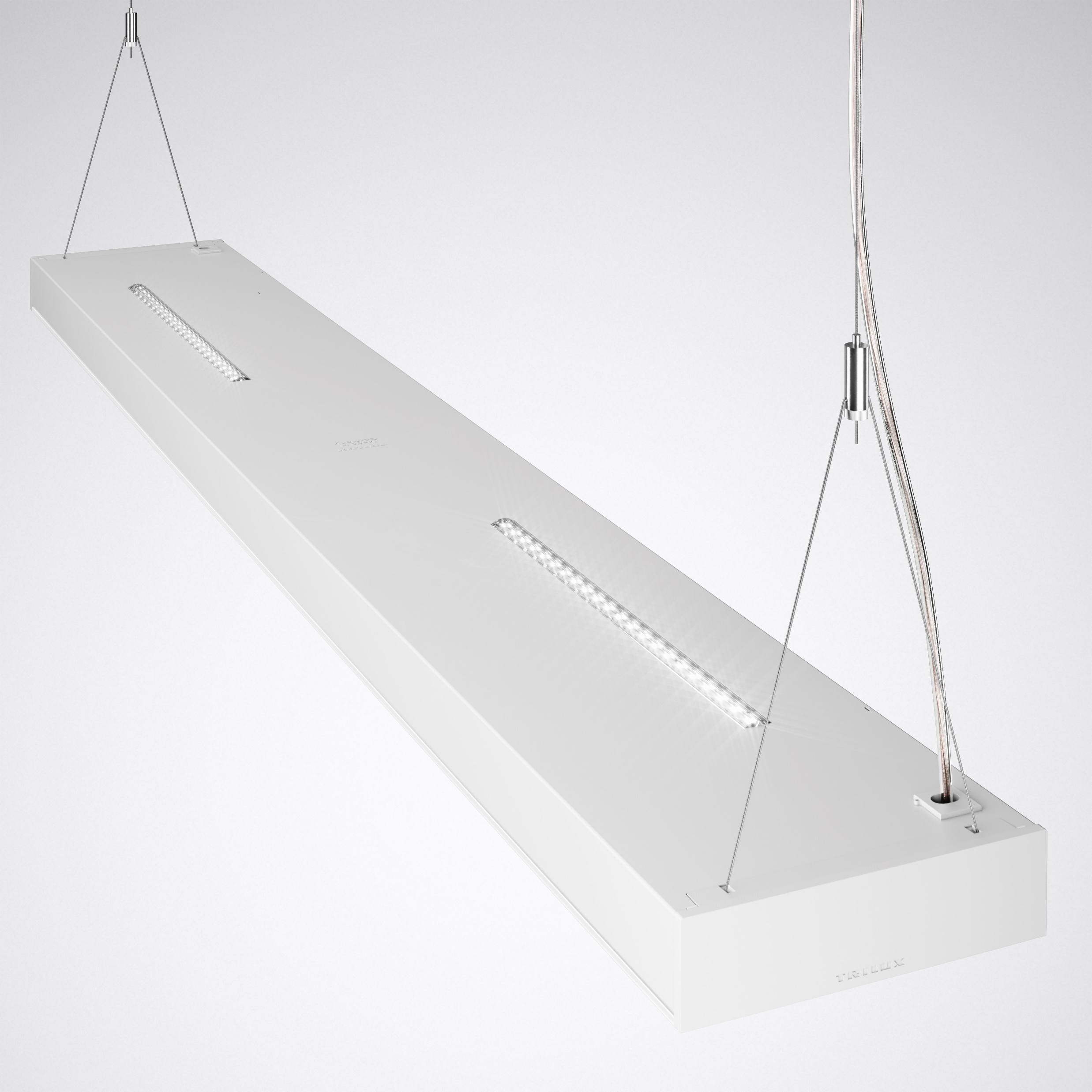 In case of the surface-mounted luminaire, the feed is located both centrally and laterally at the drill points.
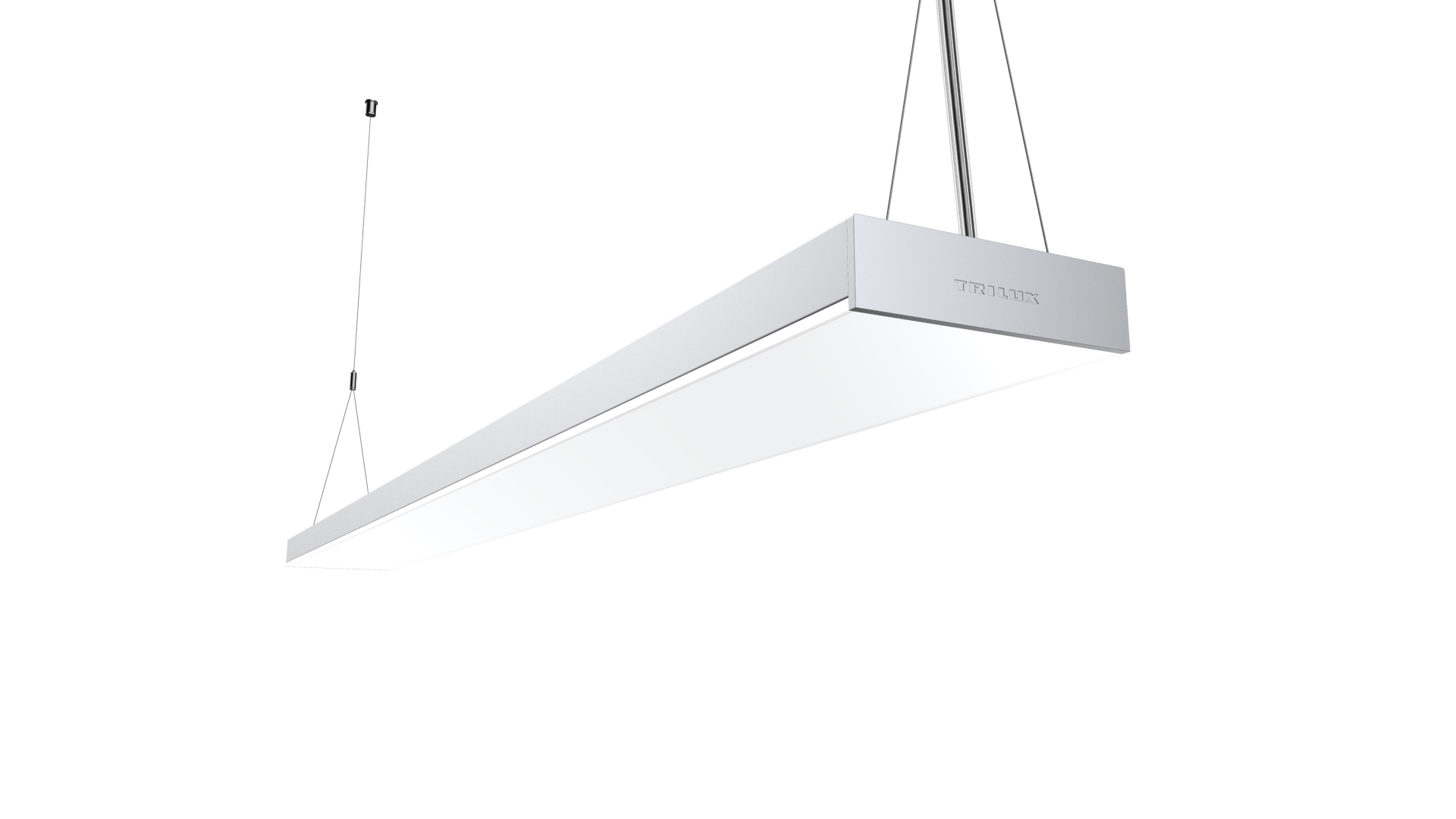 Modern schools and offices require lighting solutions that take into account not only business and functional requirements but also aesthetic needs. This is why we developed Opendo. It scores points equally with its light quality and its design. Its light emission surface over the entire width of the luminaire and the lateral light edge are unique features. Thanks to custom-fit photometrics for every application area, Opendo can be used to realise holistic solutions from a single cast.
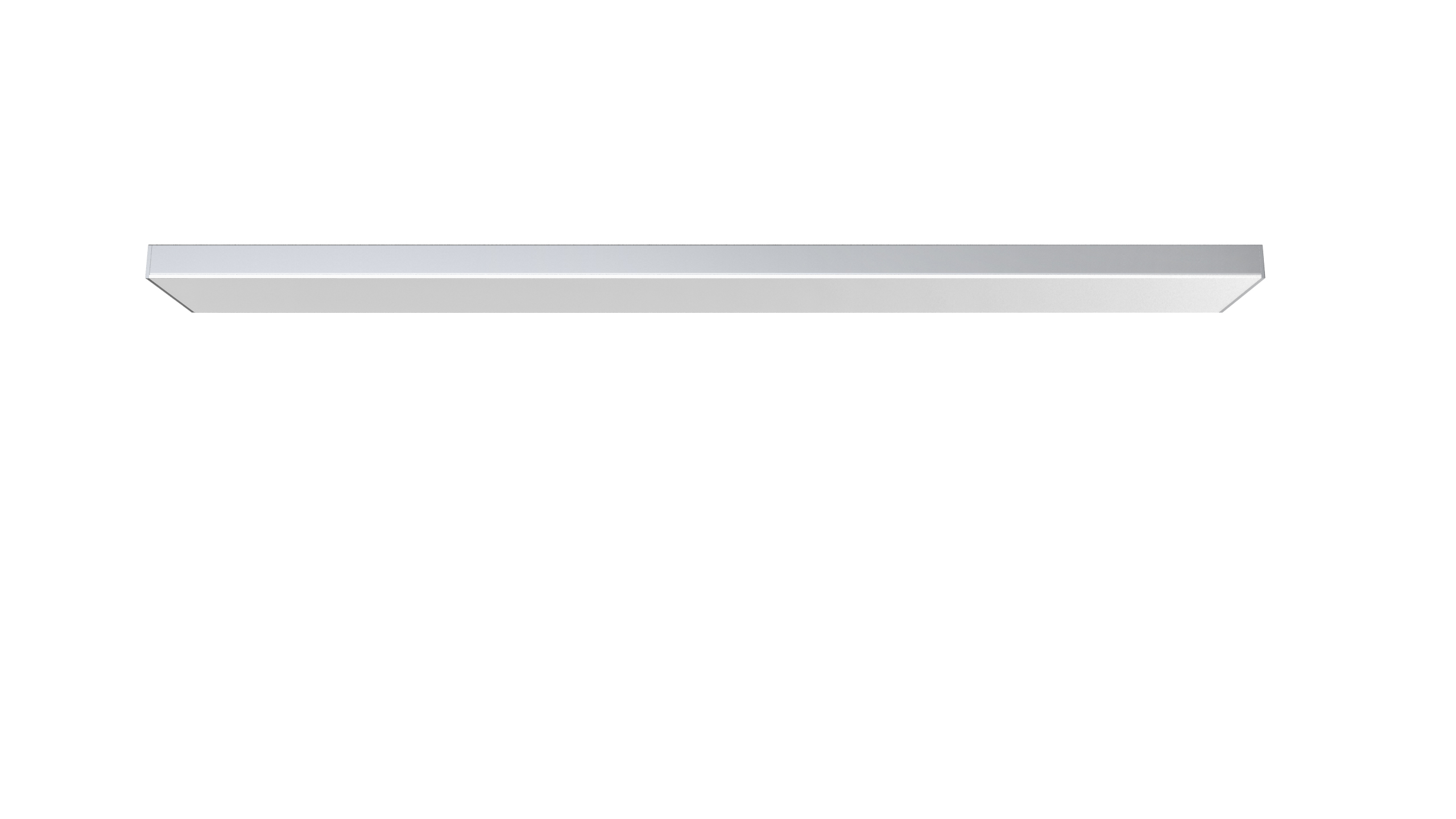 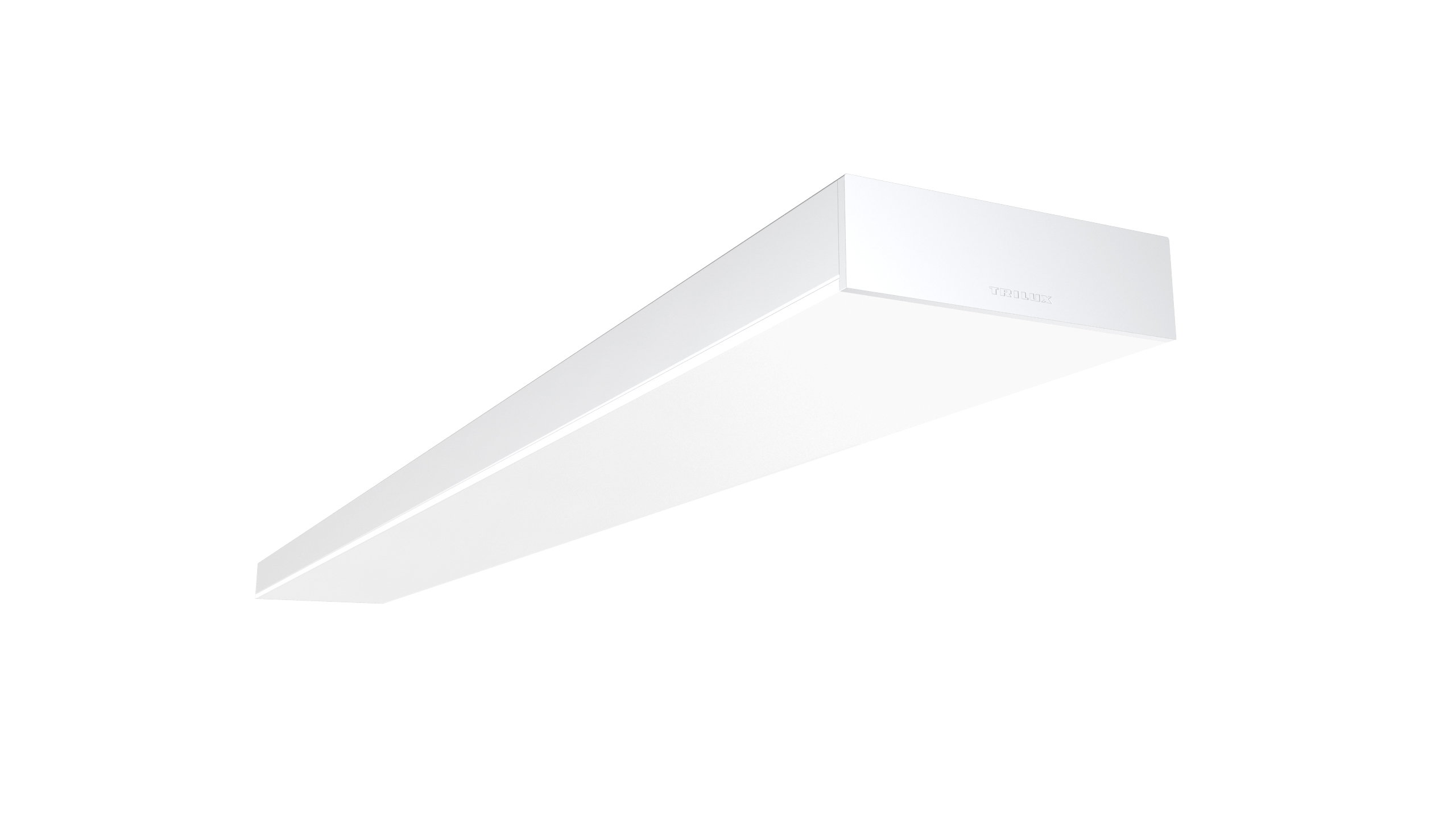 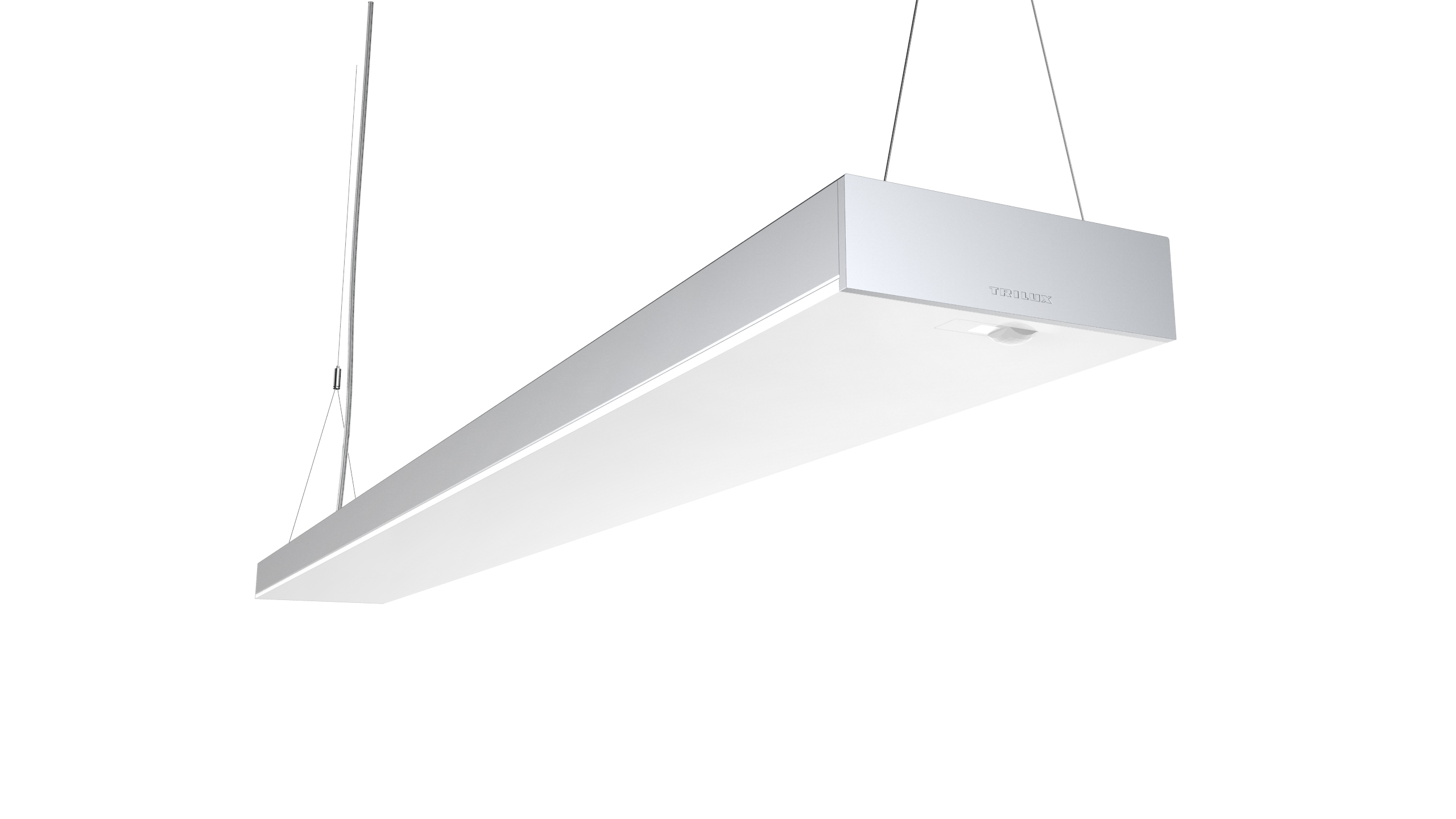 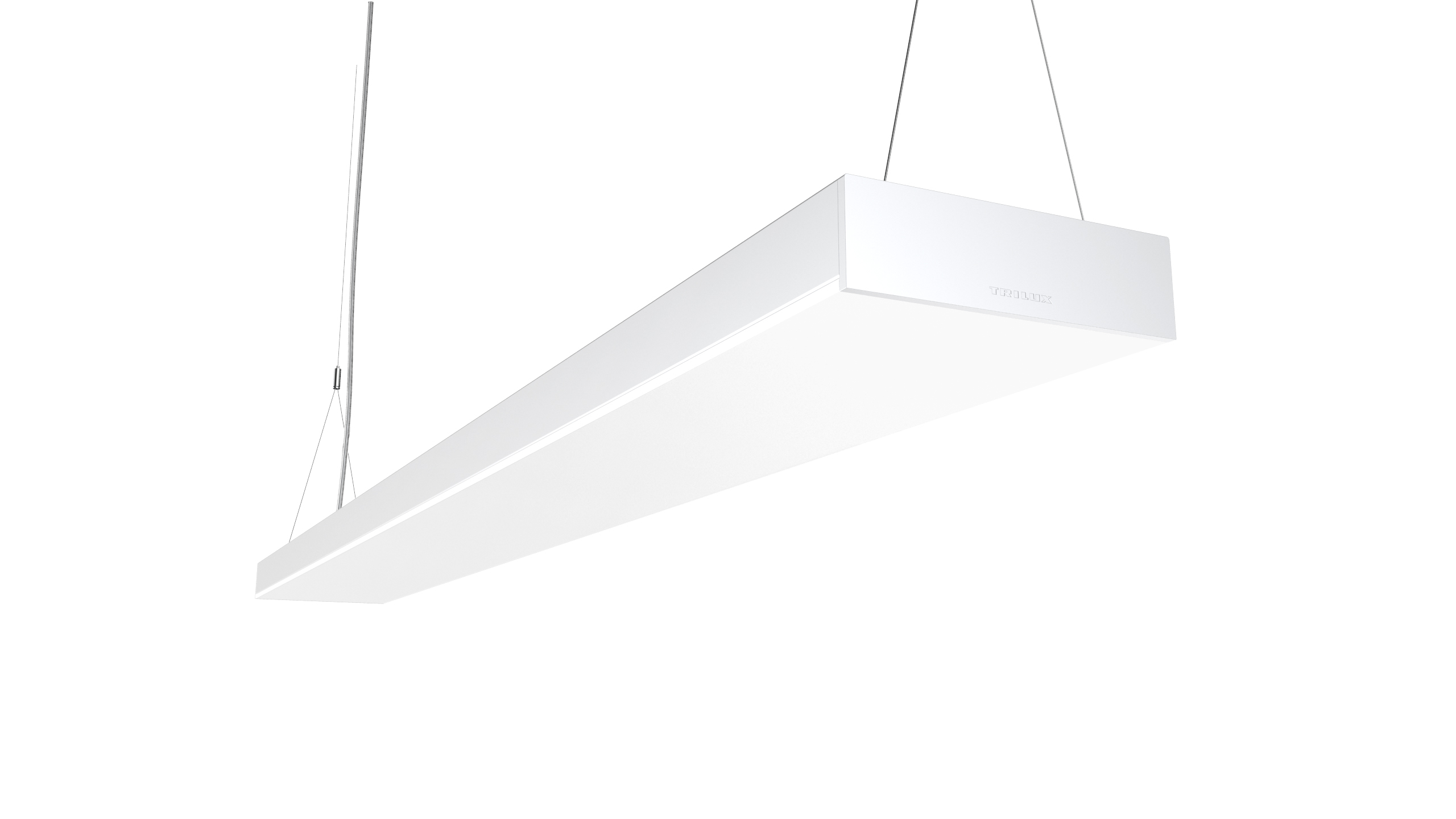 VARIANTS
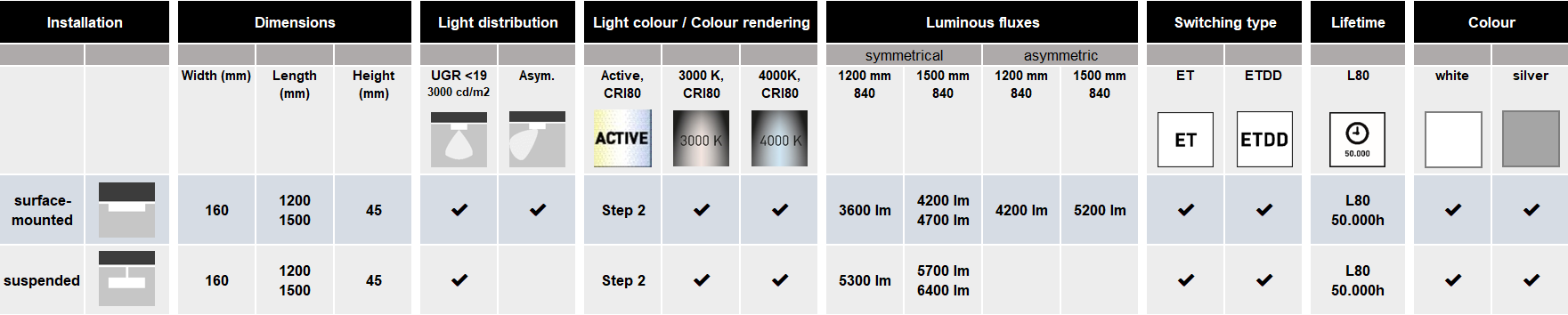 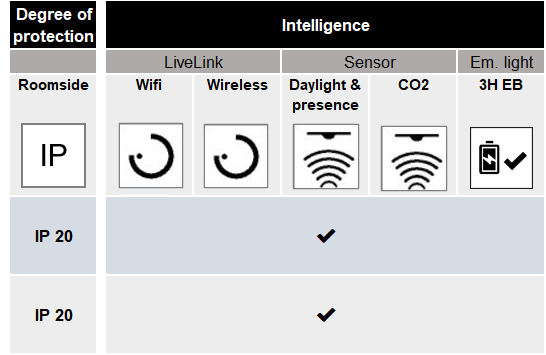 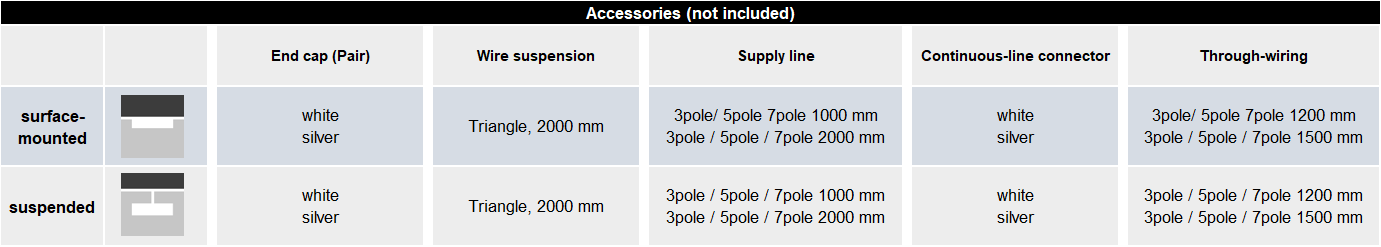 High material quality, sophisticated installation features and a clever refurbishment concept make installation particularly simple. Continuous lines require only a single infeed thanks to optional through-wiring. This makes installation particularly effortless.
High-quality materials and simple structure
Sheet steel body and installer friendly design make installation easy and efficient. 

Continuous line with through-wiring 
Rapid continuous line installation thanks to through-wiring with only one infeed.
Networking and light management
Simple networking, option via radio (wireless) if no DALI control lines are available.
PORTFOLIO SYSTEMATICS
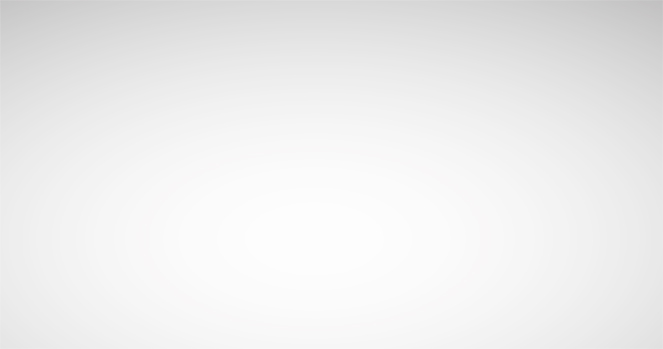 Available head pieces 
and leads
Available connectors and through wiring
Available light modules
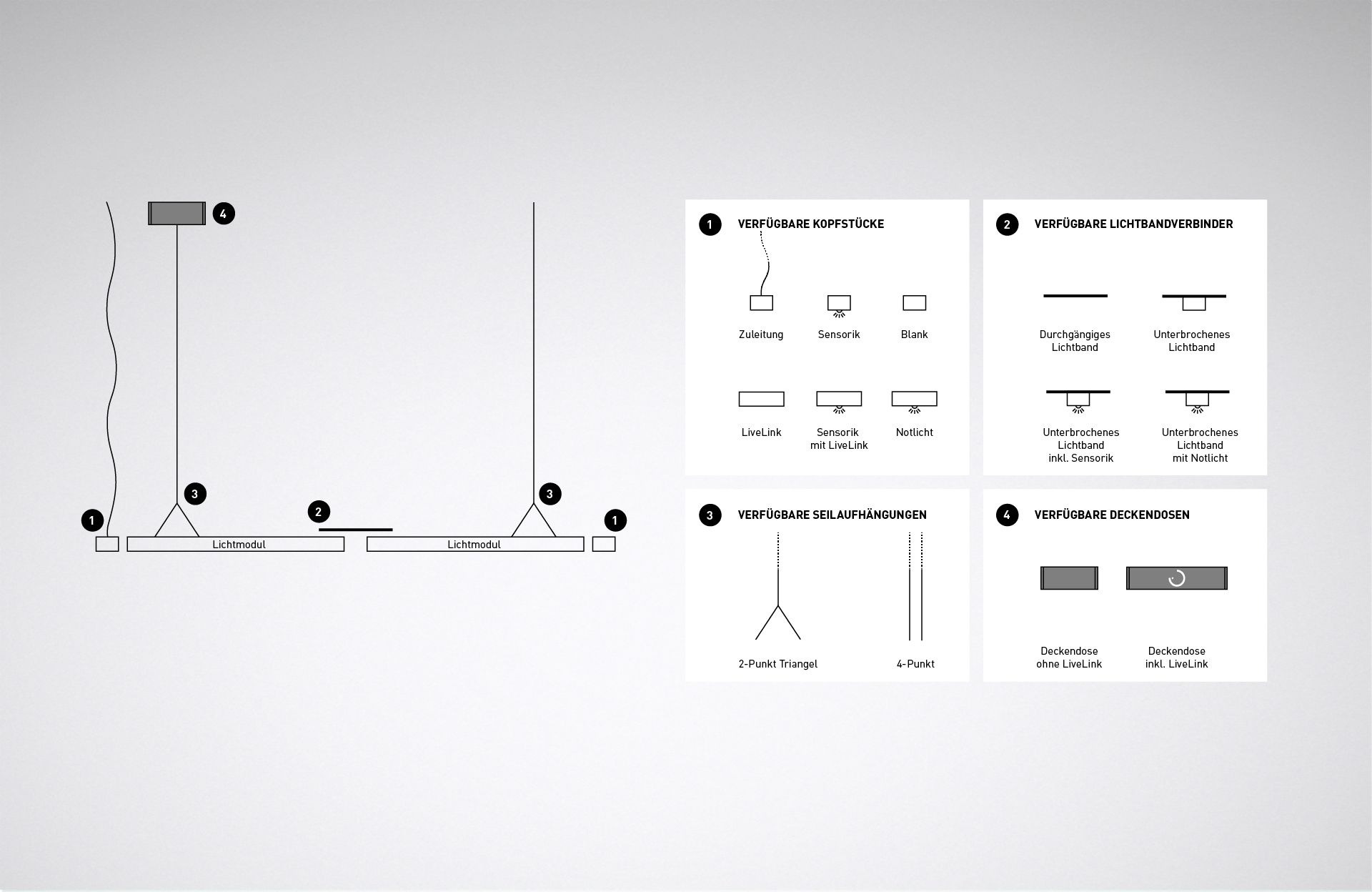 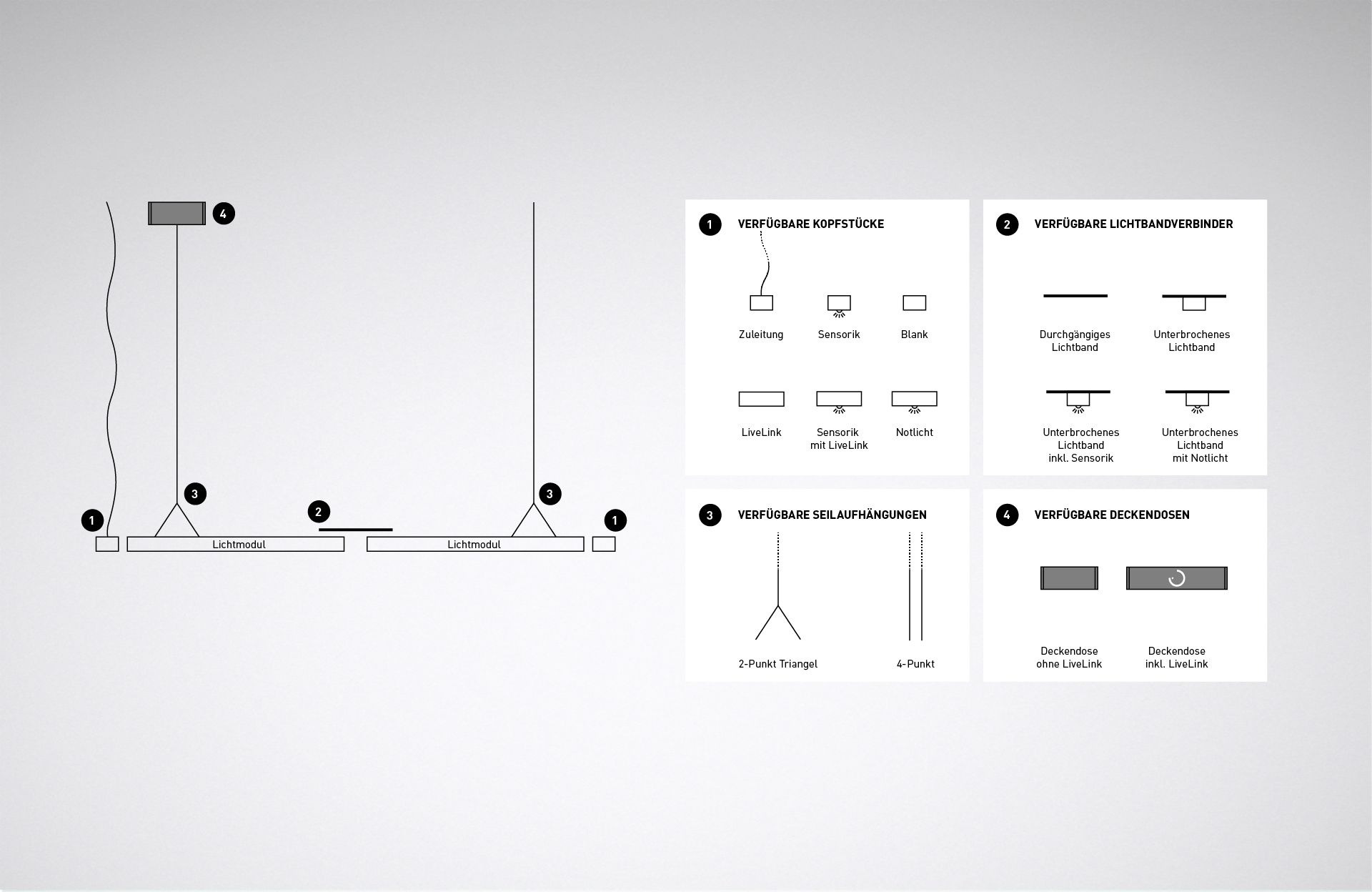 0
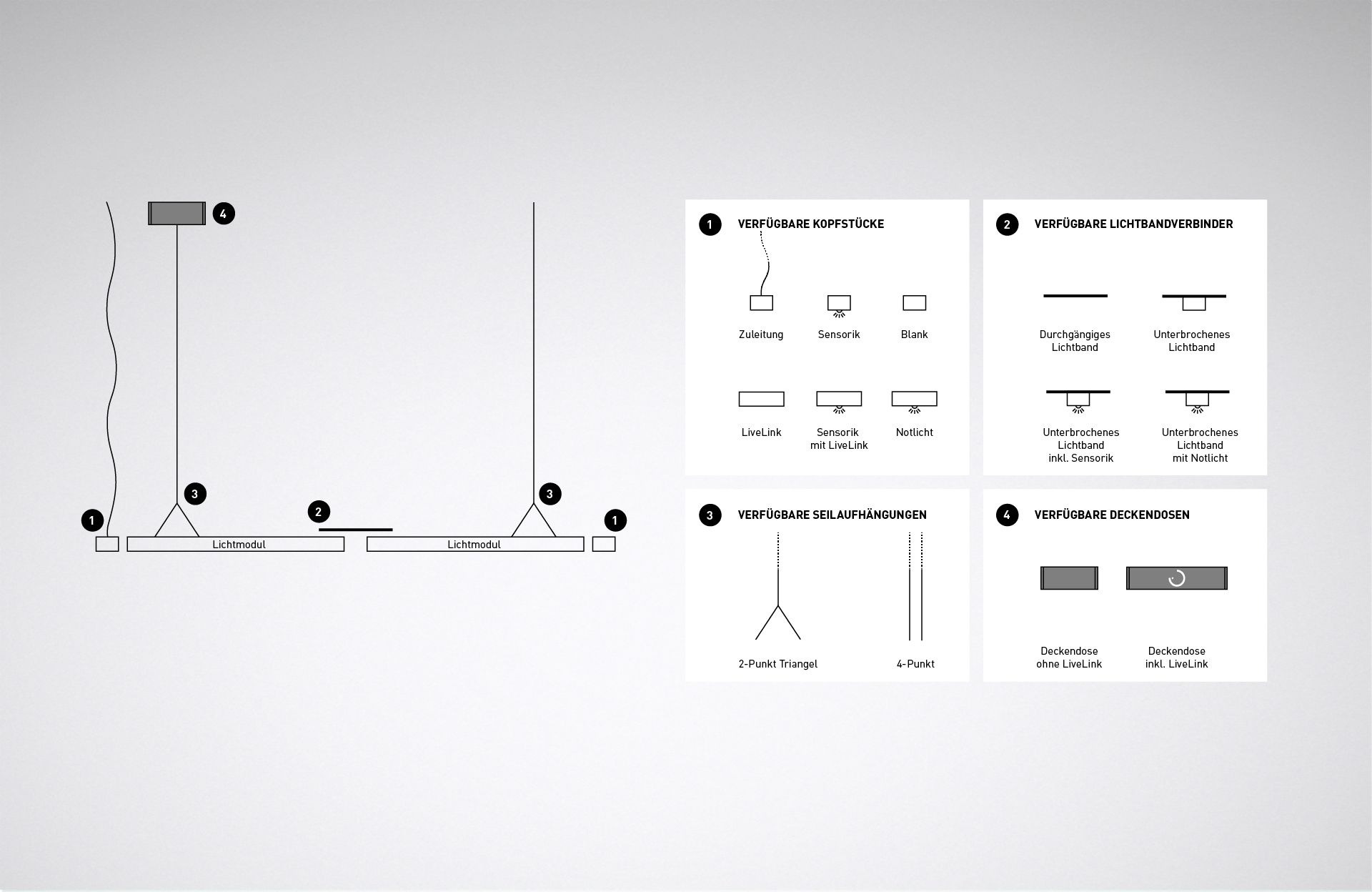 Light module blank 
in white or silver
Head piece blank 
in white or silver
Continuous line connector 
in white or silver
Light module with daylight and presence sensor in white or silver
1000 mm in 3pole / 5pole / 7pole
2000 mm in 3pole / 5pole / 7pole
Through wiring in 
1200 mm in 3pole / 5pole / 7pole
1500 mm in 3pole / 5pole / 7pole
Light module with CO2 sensor
in white or silver
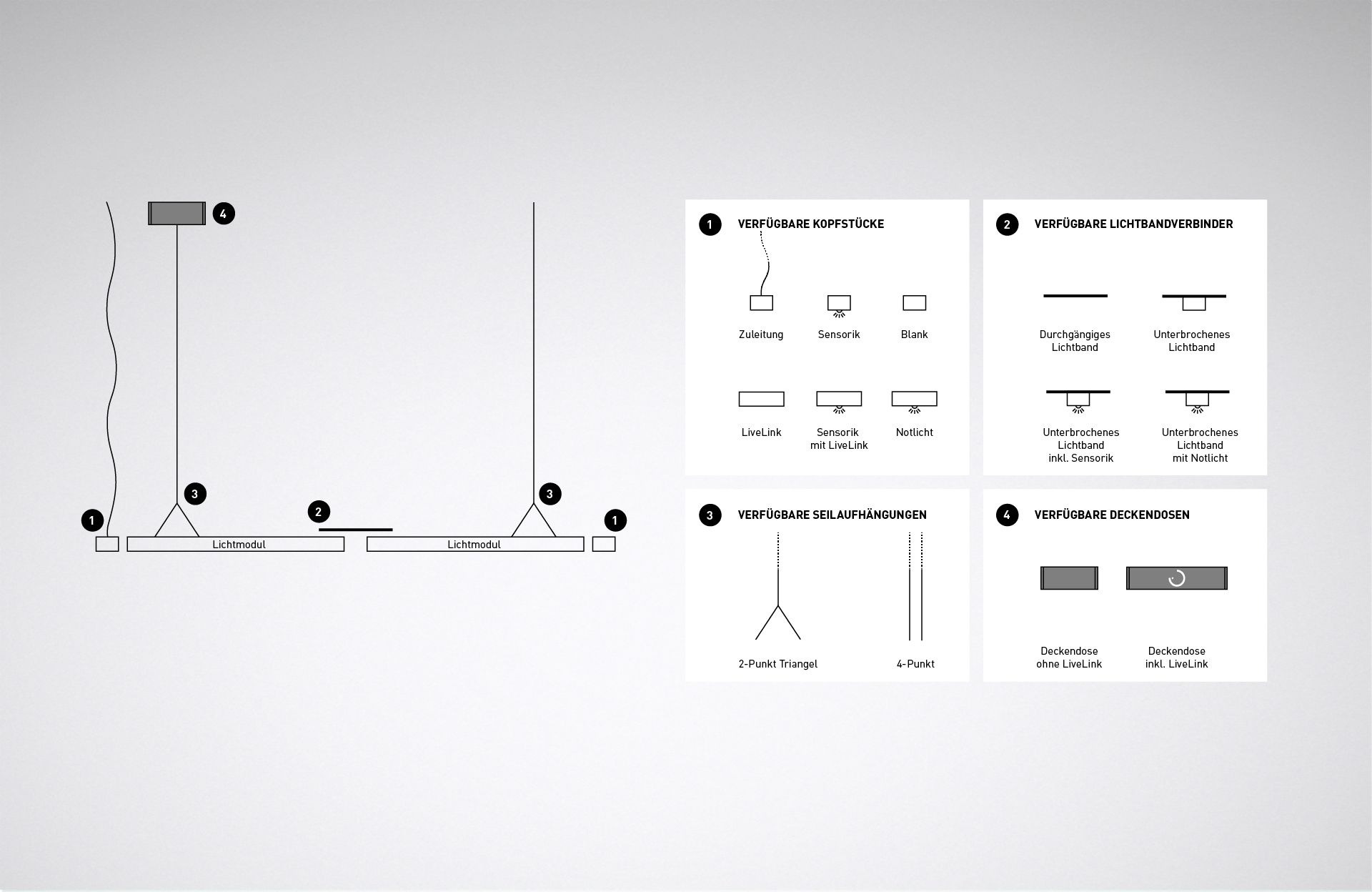 Available rope suspension
Available ceiling boxes
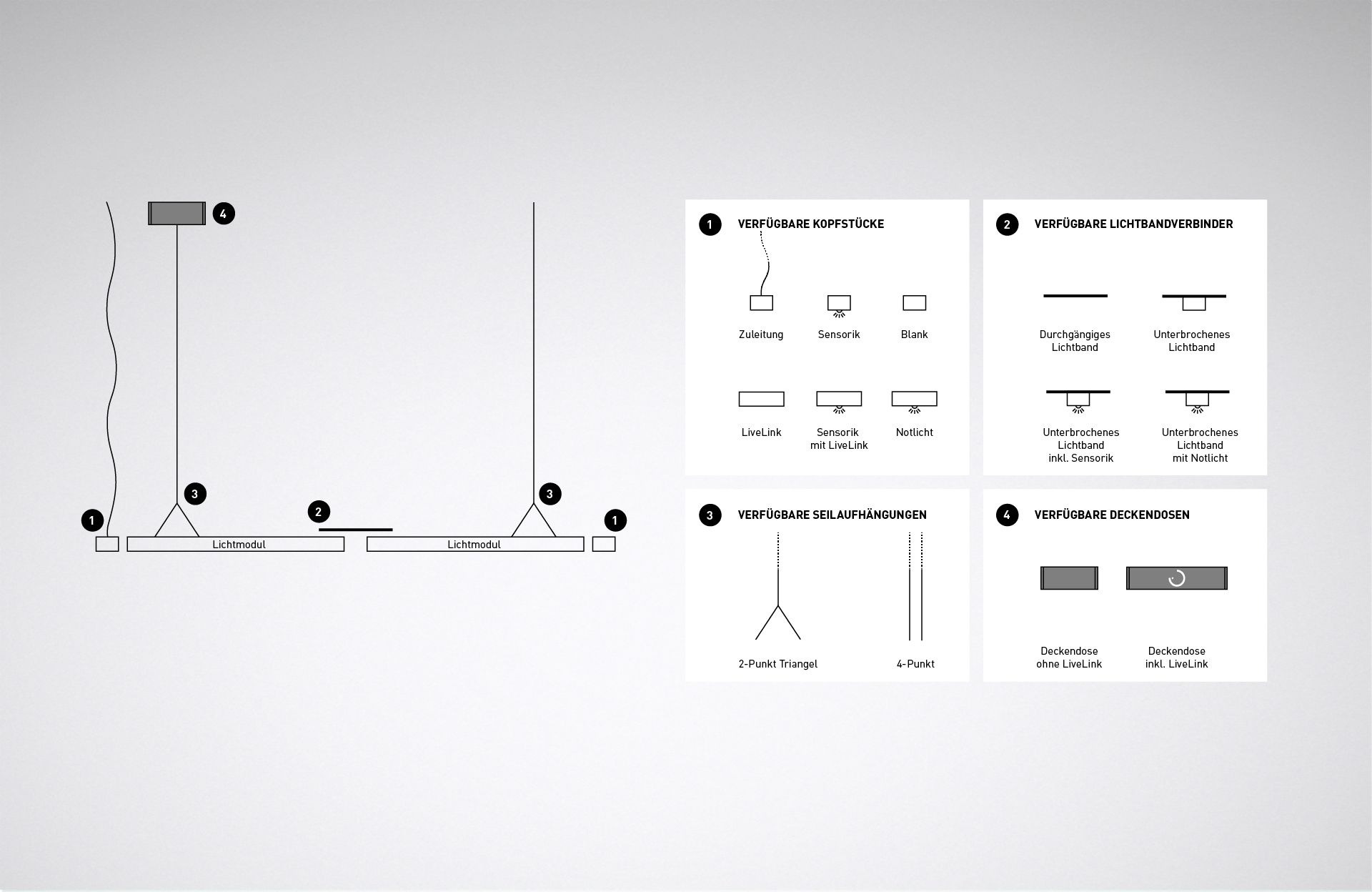 Light module with EB 3H emergency light battery in white or silver
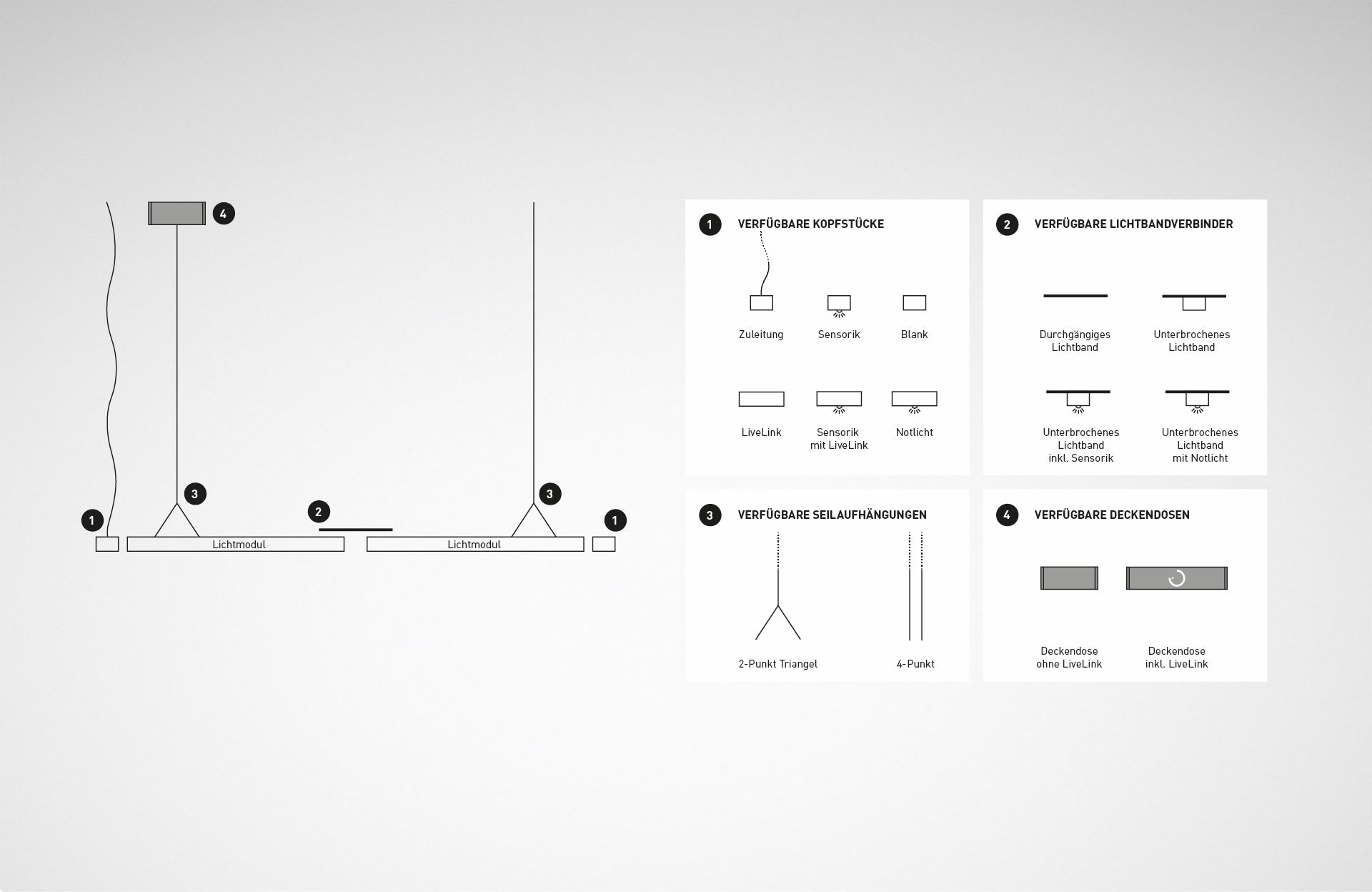 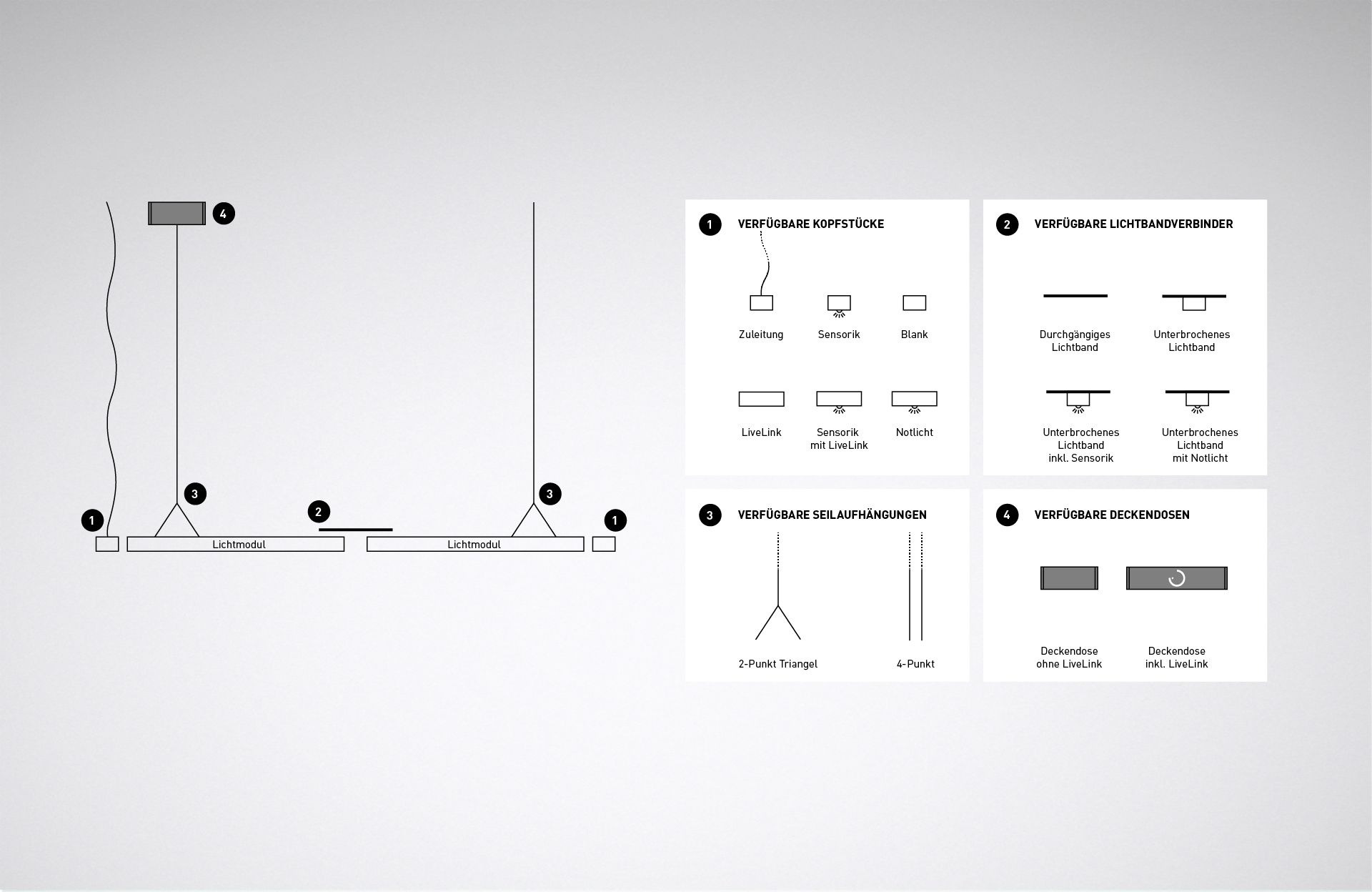 blank in white or silver
Triangle rope suspension in 2000 mm
with LiveLink 
in white or silver
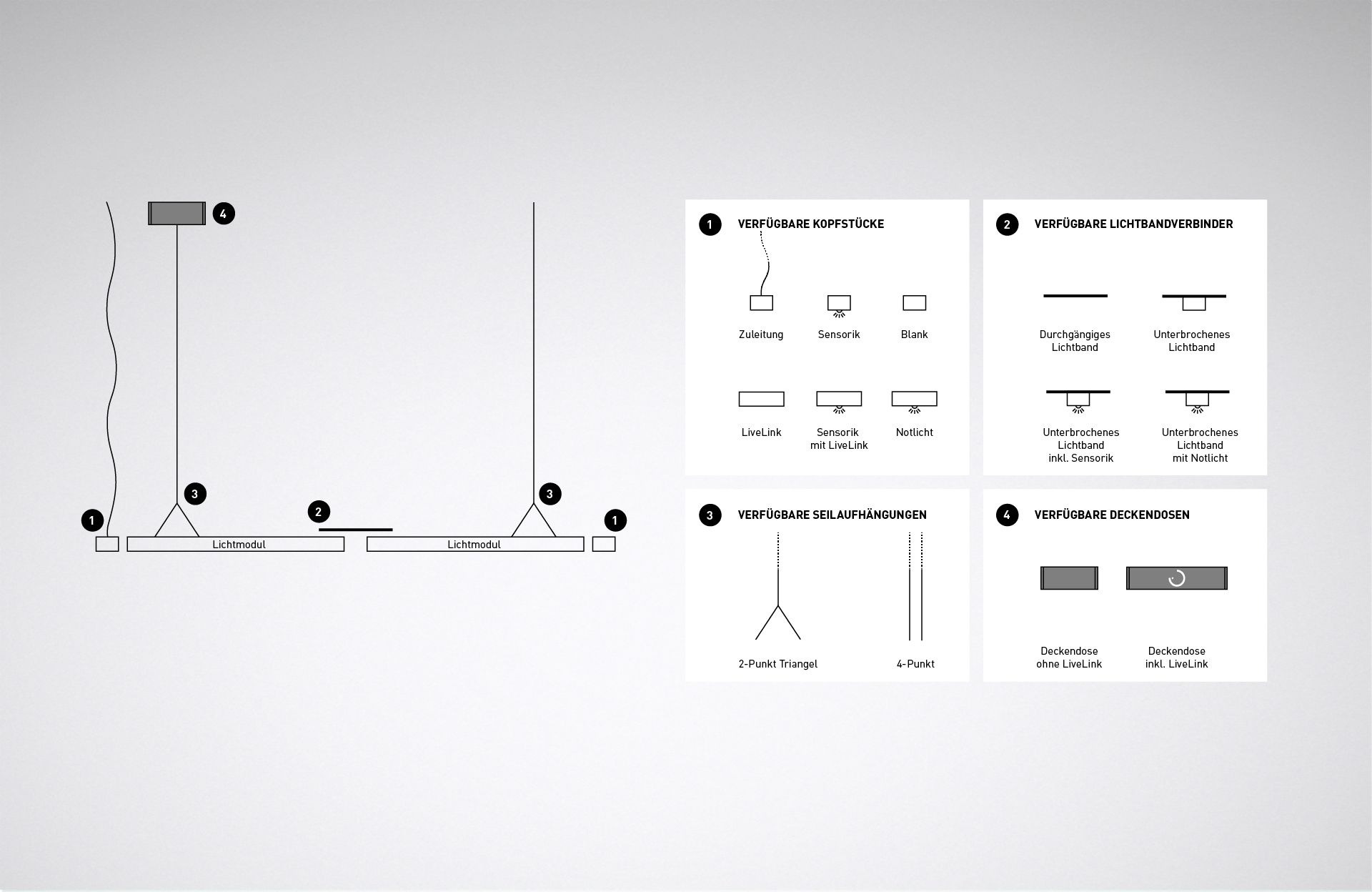 High efficiency, low operating costs and excellent quality of light are just some of Opendo’s strengths. The luminaire can be flexibly equipped with sensors, in particular a CO2 sensor for measuring air quality. Especially sustainable: The control gear can be replaced without effort in the event of maintenance.
Revisable control gear
Simple replacement of the control gear unit for simple maintenance and improved sustainability.

HCL – dynamic sunlight quality 
Human Centric Lighting strengthens the biorhythm and increases well-being.
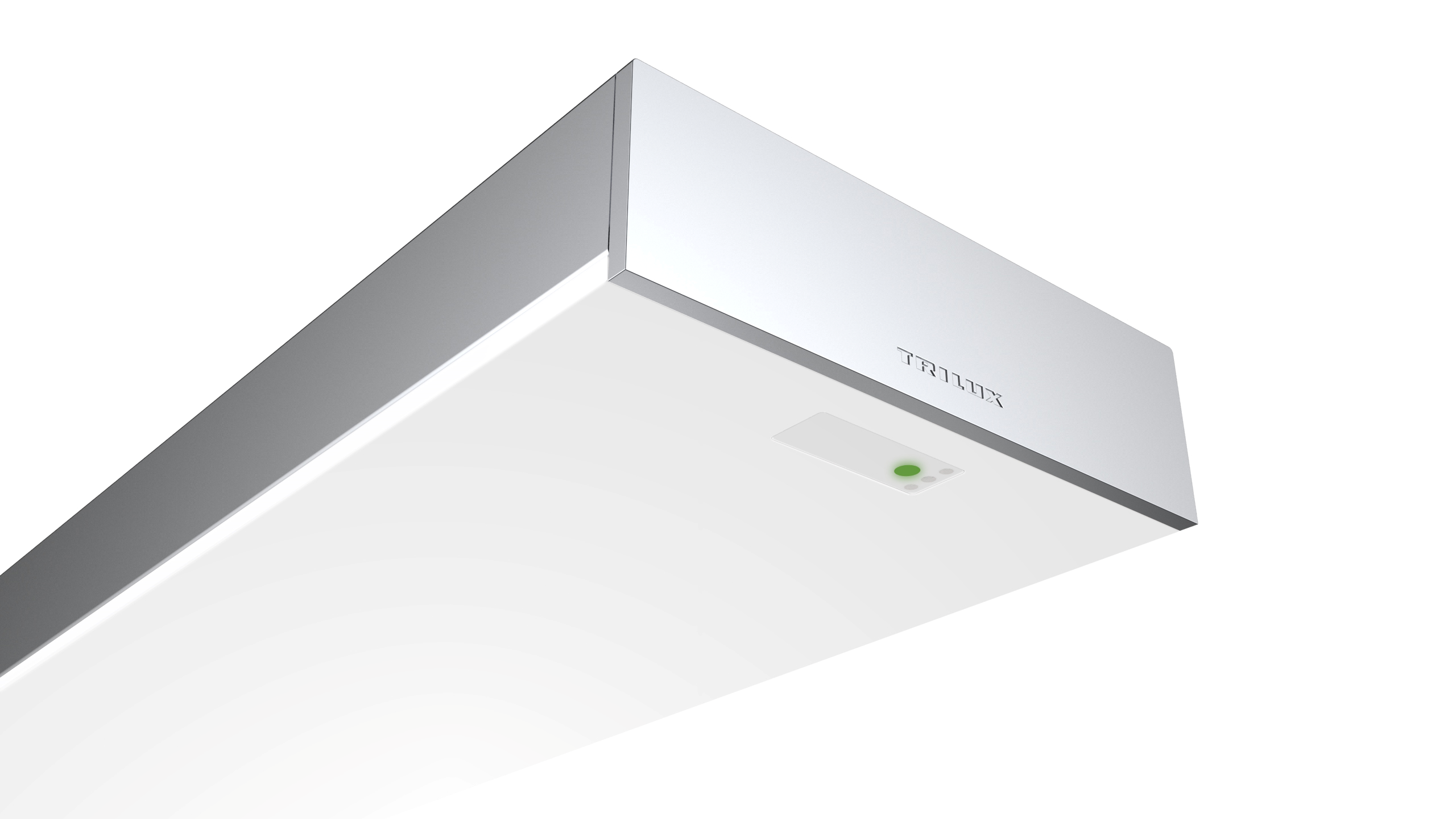 CO2 sensors and IoT components
“Turnkey” versions with integrated IoT components, e.g. CO2 sensor systems for measuring air quality. 

Control via classic sensors 
Modules with integrated daylight and presence sensors increase efficiency.
FUNDING OBJECT

Publication of municipal guidelines with details of the BMU funding program: 01.01.2020 (supplement)
Application window: Project applications can be submitted all year round since 01.01.2020
Promotion of interior lighting: 25% (35%) promotion for reduction of CO2 emissions by 50% with control and regulation technology

It is worth to be quick: Applications submitted in the period from August 1, 2020 to December 31, 2021 will be subsidized by a further ten percentage points.
Energy consumption – Numerous national and regional aid programmes support the long overdue LED lighting refurbishment in schools, for instance the BMU funding measures. Opendo meets all the energy efficiency and sustainability requirements associated with funding.